Community College Of Phila
A look behind WERC
At the front is the Administration
We See Eloise At the ready
Eloise Tends to her plants that are all around the center
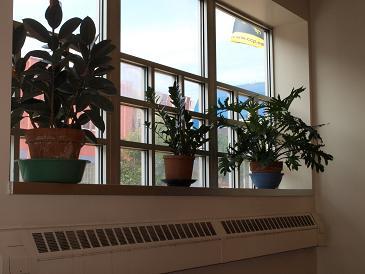 In The Foyer
In the Hallway
At the Entrance
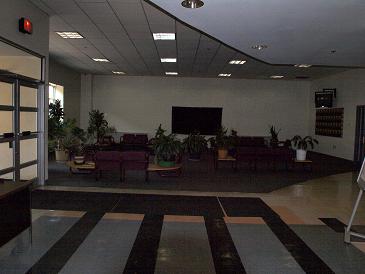 The Staff Is very Helpful
Beverly moves the smart cart
The staff administers to students
Lillian Smith provides a kind word, administrative knowhow and a soft shoulder for both faculty and students
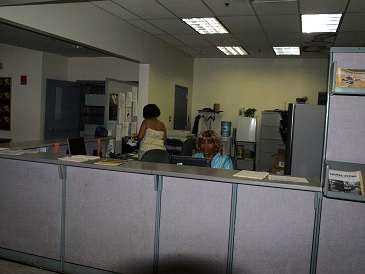 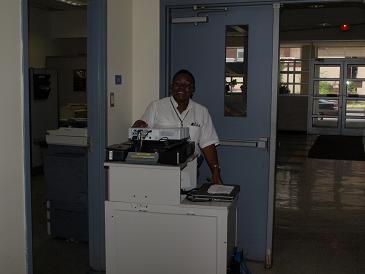 And finally our CIS103 class
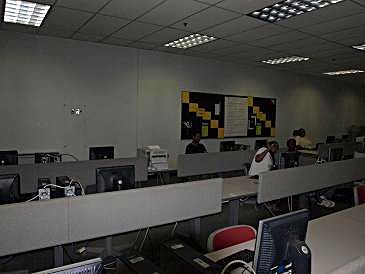 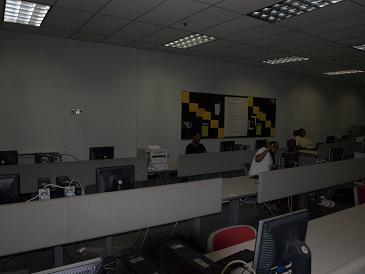 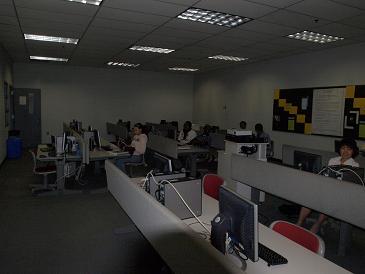 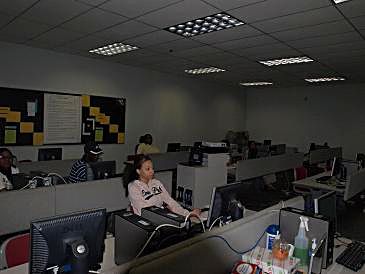 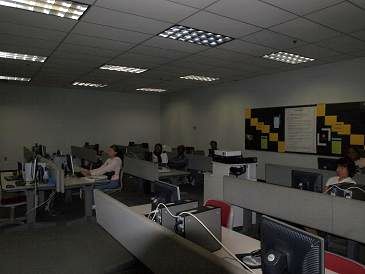